Министерство образования и науки РоссийскойФедерации(МИНОБРНАУКИ РОССИИ)ТОМСКИЙ ГОСУДАРСТВЕННЫЙ УНИВЕРСИТЕТ (ТГУ)Геолого-географический факультетКафедра природопользованияМЕТАЛЛЫ ЖИЗНИ: магний ВЖИЗНЕДЕЯТЕЛЬНОСТИ ОРГАНИЗМОВ
Выполнила: 
Студентка группы №02407 
В.А. Жилкина
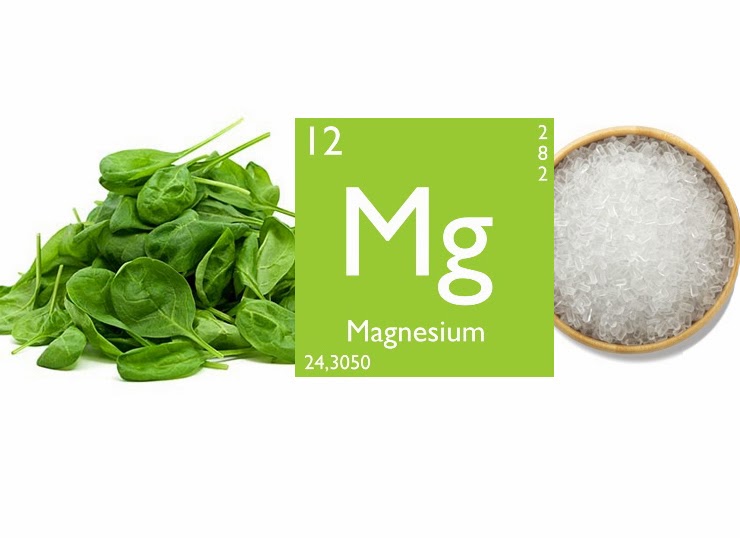 Магний -«металл жизни»
Нахождение в природе
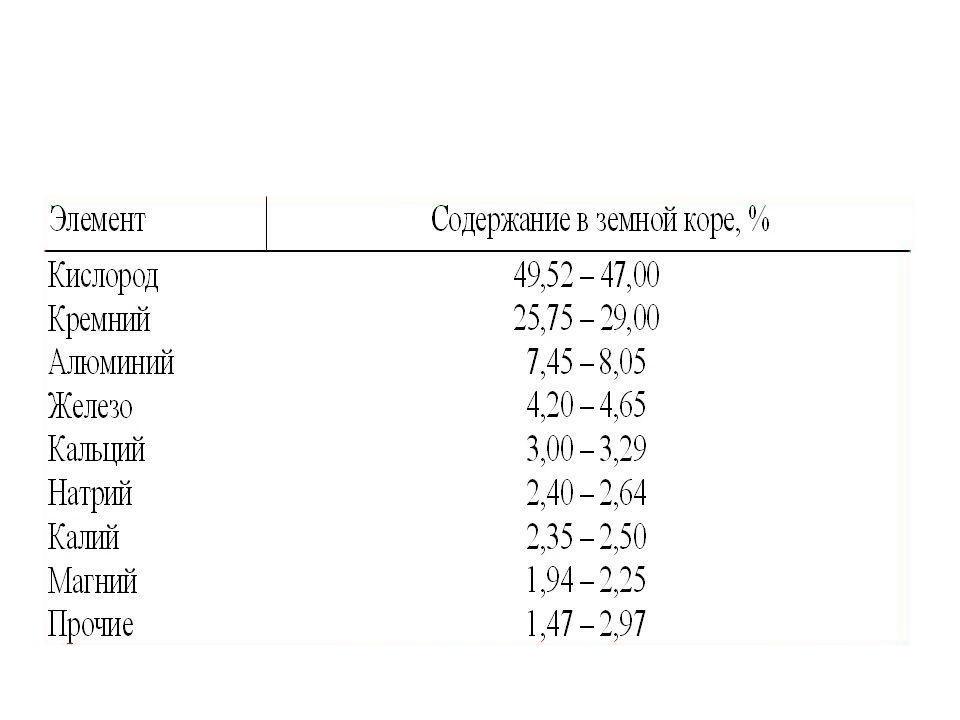 морская вода — (Mg 0,12—0,13 %),
карналлит — MgCl2 • KCl • 6H2O (Mg 8,7 %),
бишофит — MgCl2 • 6H2O (Mg 11,9 %),
кизерит — MgSO4 • H2O (Mg 17,6 %),
эпсомит — MgSO4 • 7H2O (Mg 9,9 %),
каинит — KCl • MgSO4 • 3H2O (Mg 9,8 %),
магнезит — MgCO3 (Mg 28,7 %),
доломит — CaCO3·MgCO3 (Mg 13,1 %),
брусит — Mg(OH)2 (Mg 41,6 %).
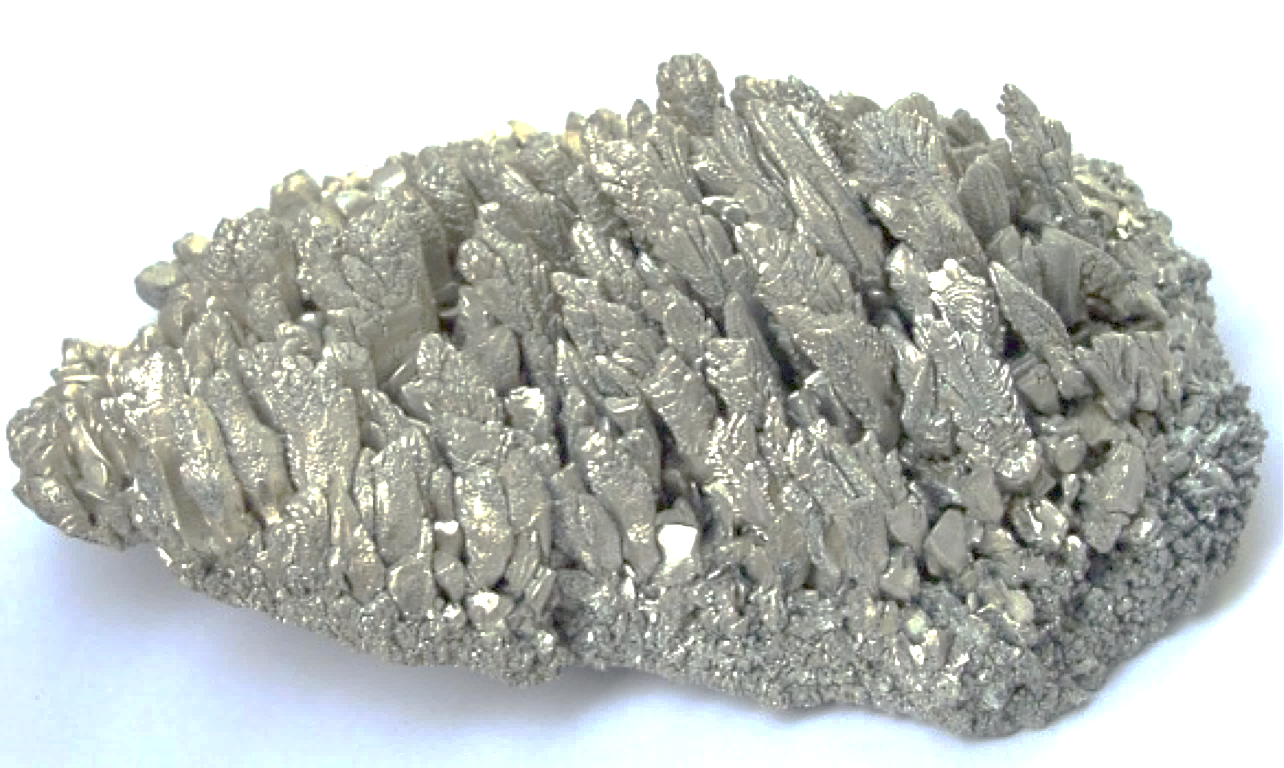 Роль магния в организме человека
магний заботится о крепости костей
необходим для обмена глюкозы, аминокислот, жиров, транспорта питательных веществ
требуется для выработки энергии
участвует в синтезе белка
играет важную роль в передаче нервных сигналов
необходим для здоровой сердечно-сосудистой системы
необходим для хорошей работы мочеполовой системы, предотвращает образование камней в почках
обладает антистрессовым действием
помогает при переутомлении, хронической усталости
снижает уровень холестерина в крови
Признаки дефицита магния
Причины недостатка магния
мышечные спазмы, судороги;
повышенное артериальное давление;
нарушения со стороны центральной нервной системы 
гормональные сбои у женщин 
ухудшение состояния зубов, волос и ногтей;
реакция организма на перемену погодных условий, проявляющаяся в мышечных и суставных болях;
боли в области сердца, нарушения сердечного ритма.
погрешности в питании;
злоупотребление кофе;
отсутствие регулярной физической активности и, наоборот, тяжелый физический труд 
хронический стресс;
злоупотребление спиртными напитками;
прием лекарственных препаратов
внутренние заболевания организма;
беременность и лактация;
реабилитационный период после заболевания.
Продукты, богатые магнием
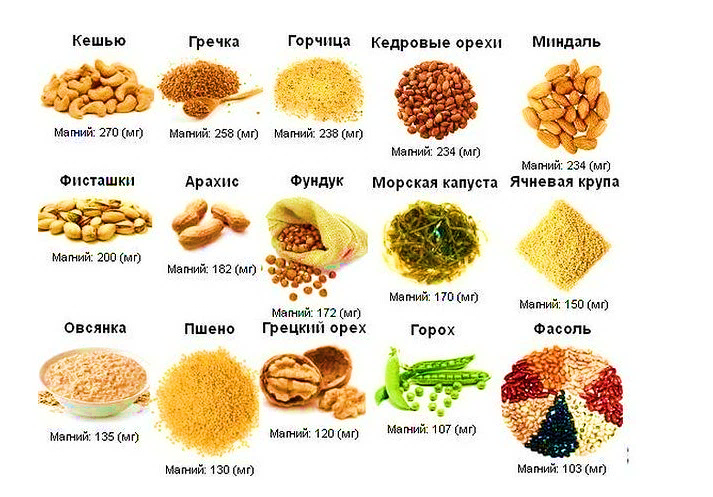 Нормы потребления магния
Симптомы избытка магния
слабость организма;
проблемы с дыханием;
гипотензия;
гипокальциемия;
аритмия сердца;
слабое биение сердца;
головокружение;
остановка кровообращения;
кома;
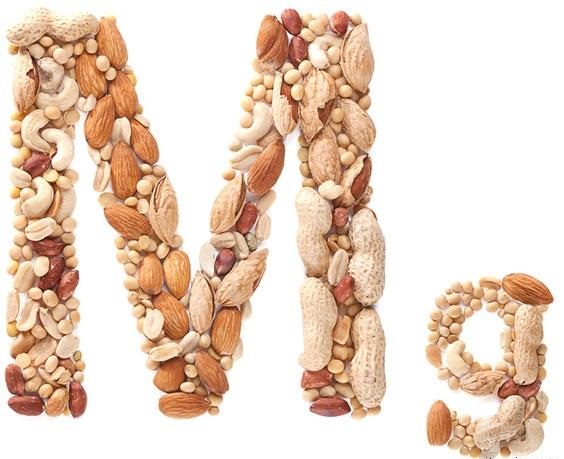 Дефицит магния у растений
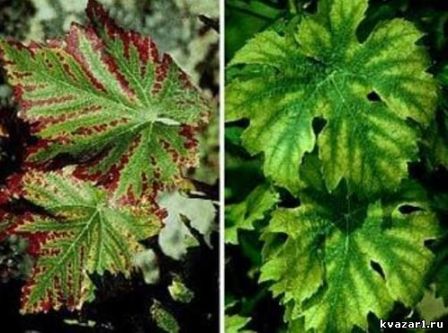 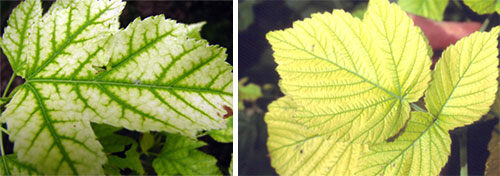 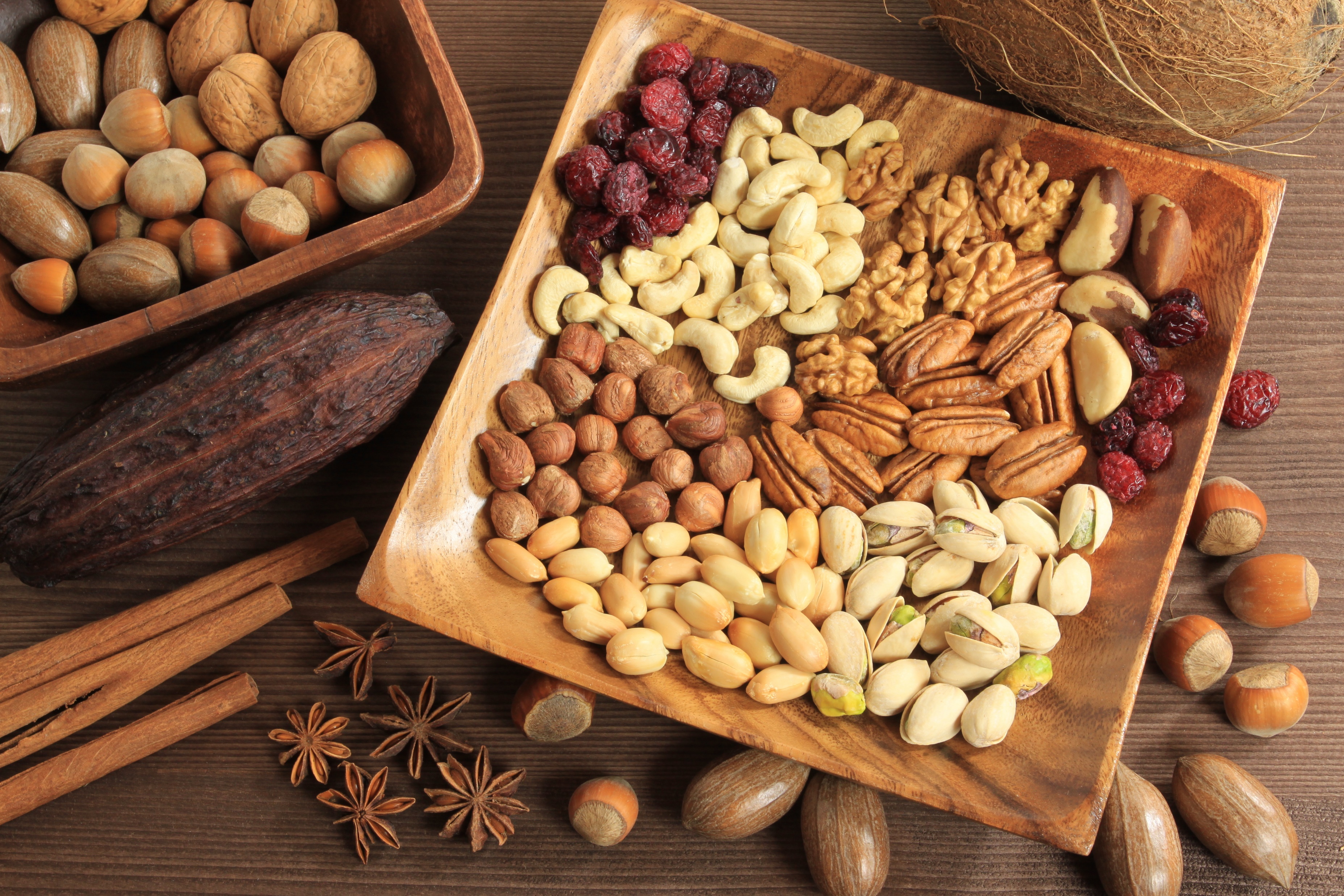 Спасибо за внимание!